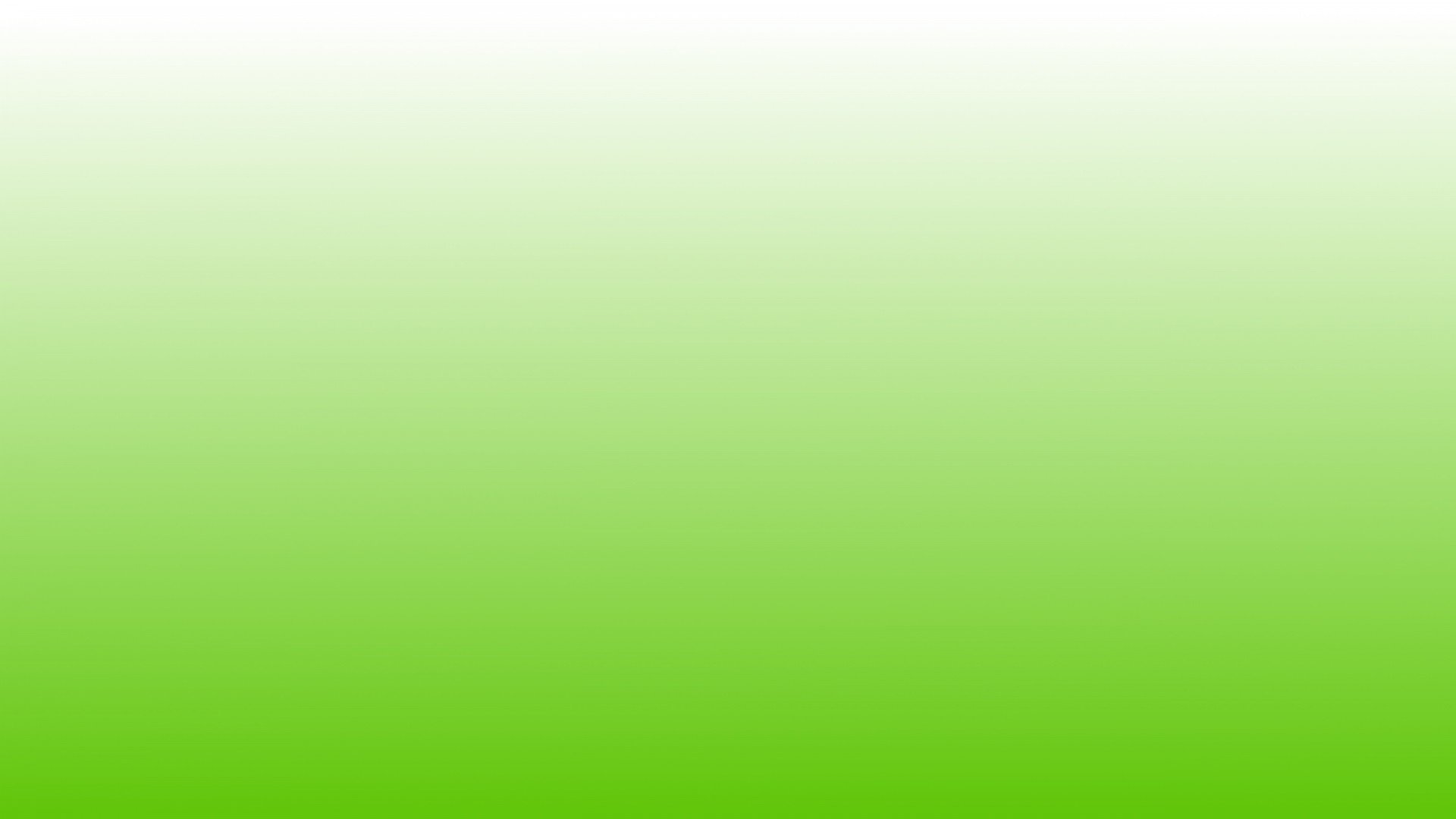 Інструктивно-методичний онлайн-семінар вихователів –методистів ЗДО Вінницької МТГ
20.04.2023 року
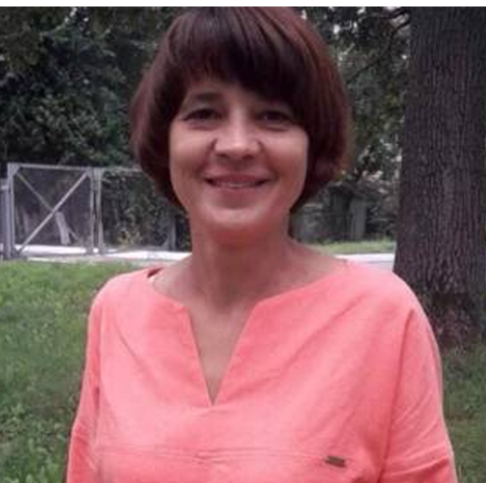 ПСИХОЛОГІЧНА БЕЗПЕКА ДІТЕЙ В УМОВАХ СЬОГОДЕННЯ
Практичний психолог
КЗ “ДНЗ №1 ВМР”
Олена ТКАЧУК
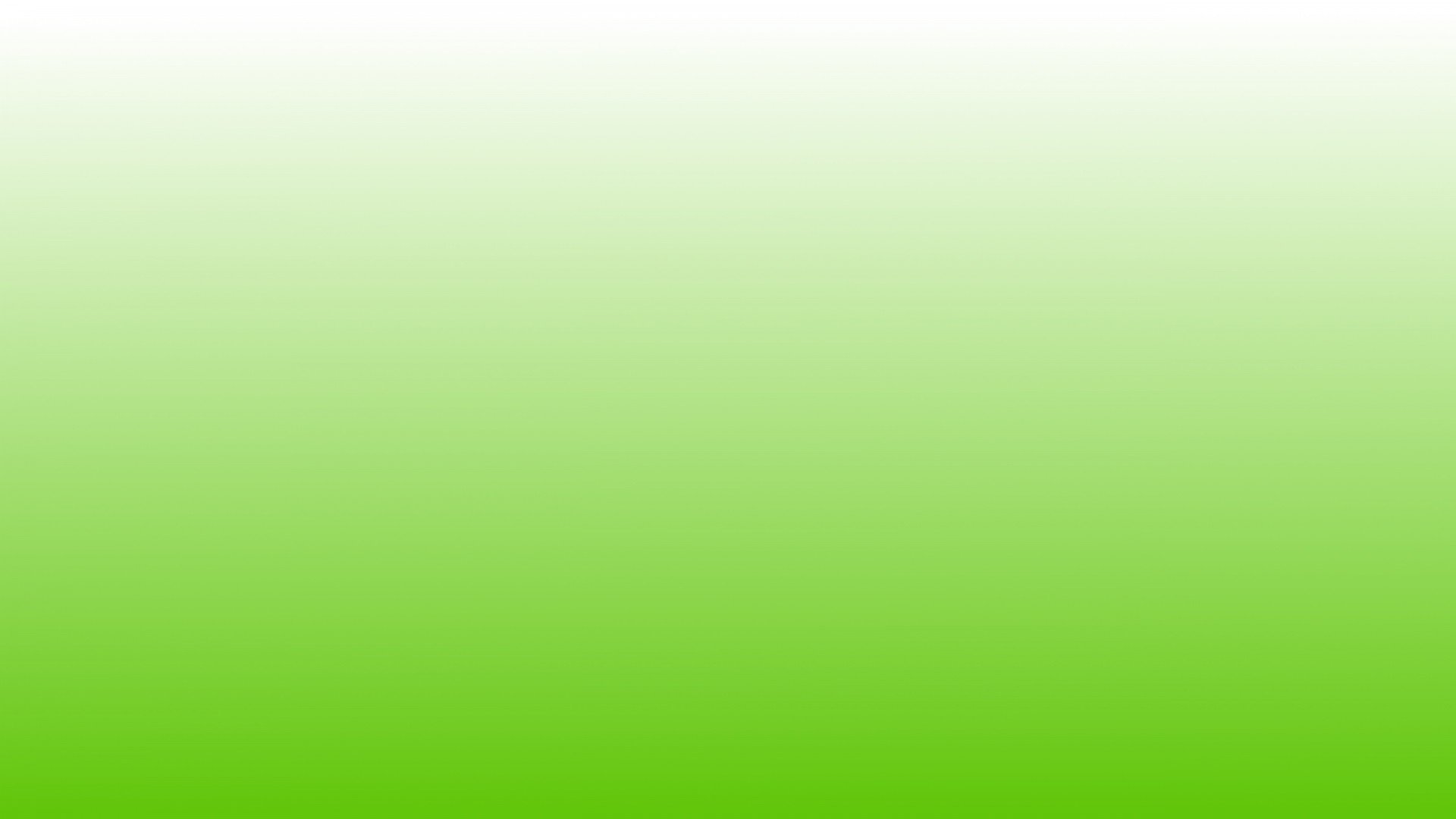 Безпека
відсутність загрози життю, здоров'ю людей;
стан стабільності та спокою;
відсутність ризику та нестабільності.
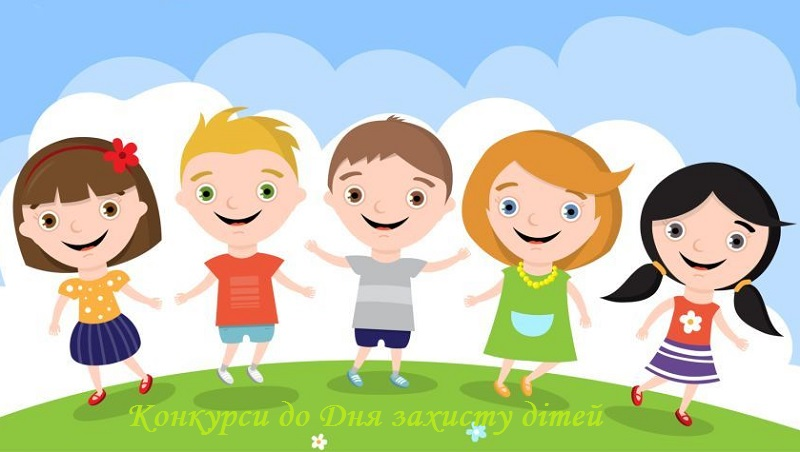 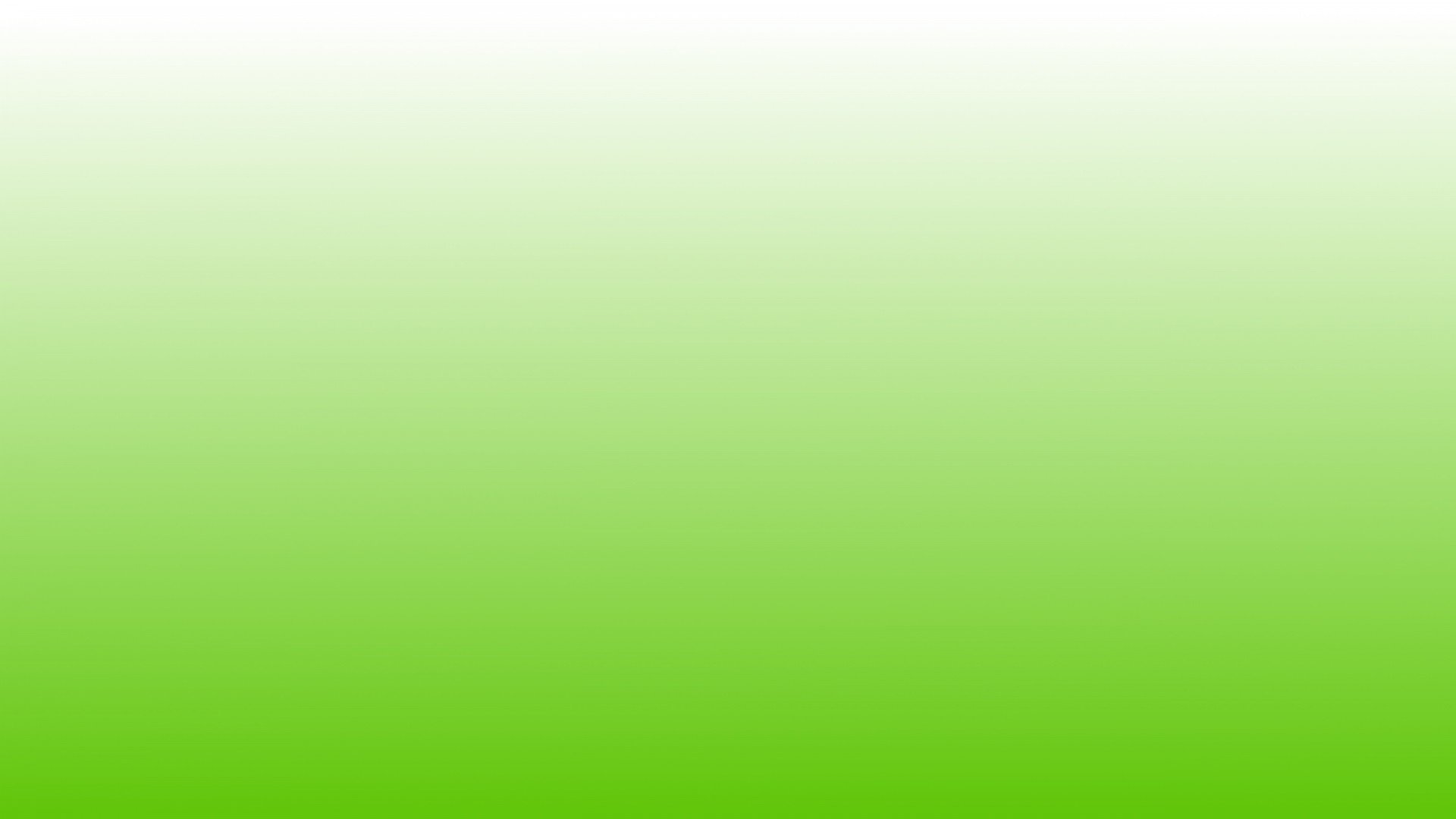 Безпека
Фізична безпека – стан захищеності життєдіяльності людини від безпосередніх загроз її життю, здоров'ю, тілесній неушкодженості.
Психологічна безпека – стан психологічної захищеності, а також здатності людини і середовища відбивати несприятливі зовнішні та внутрішні впливи.
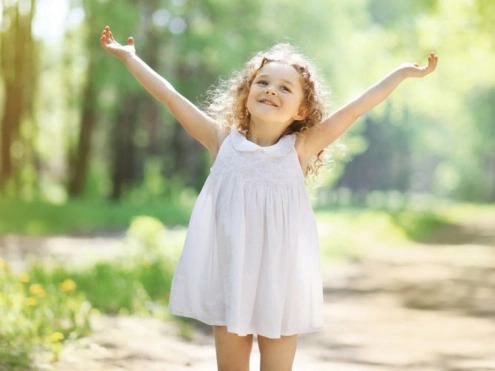 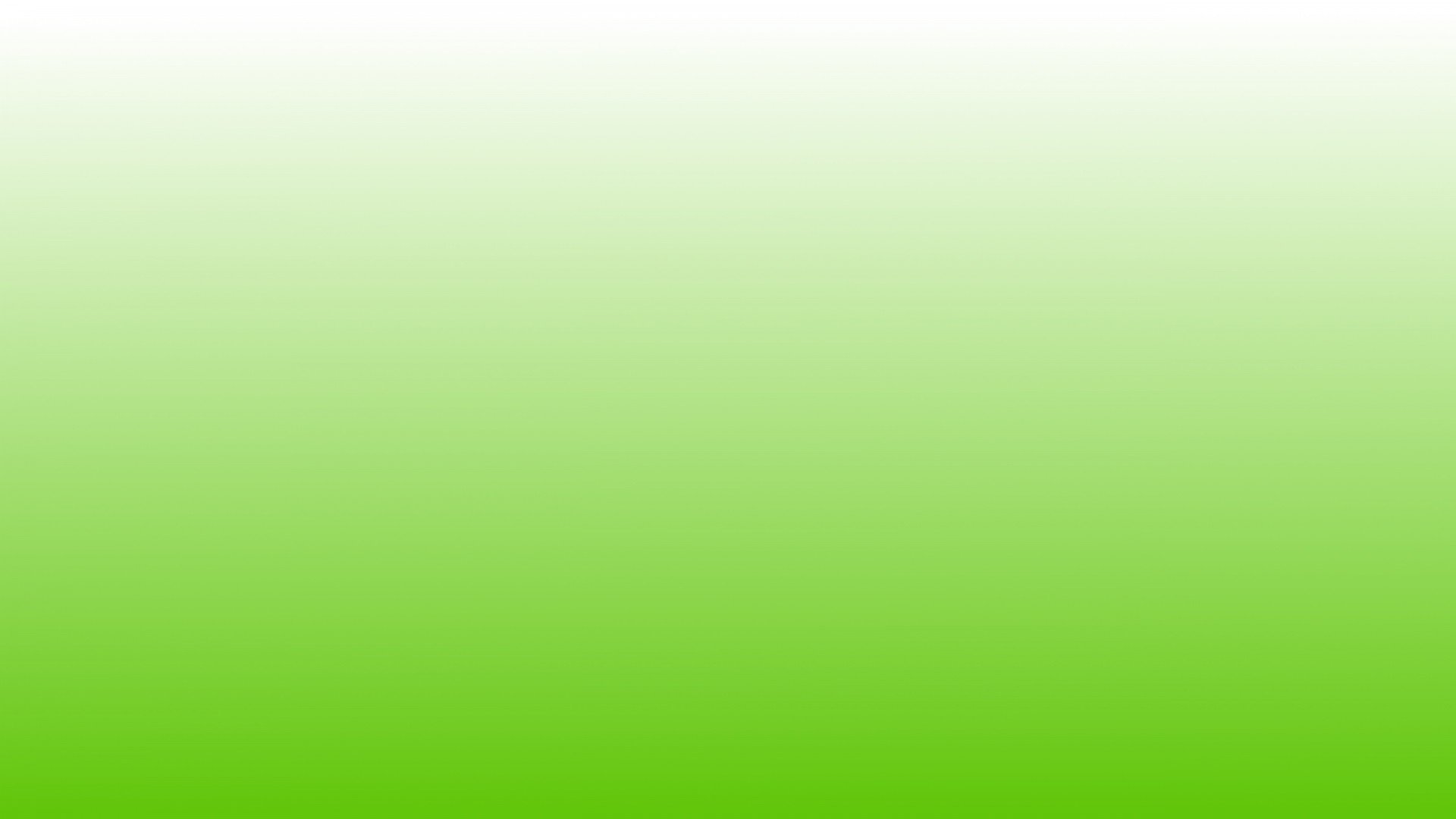 Плекаємо майстерність дбати про себе
Турбота про себе-
Це не потурання собі.
Це самозбереження… 
Одрі Лорд
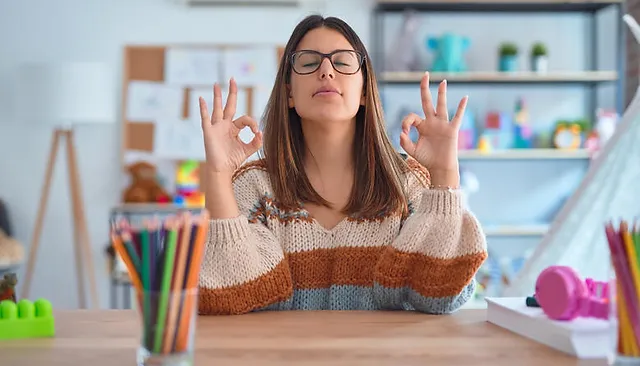 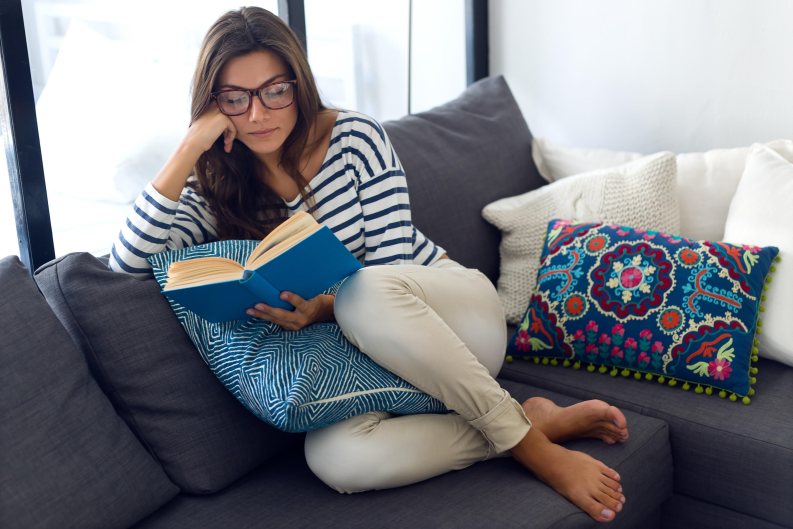 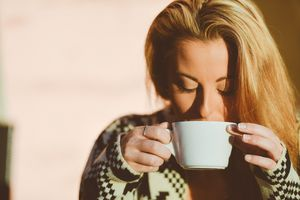 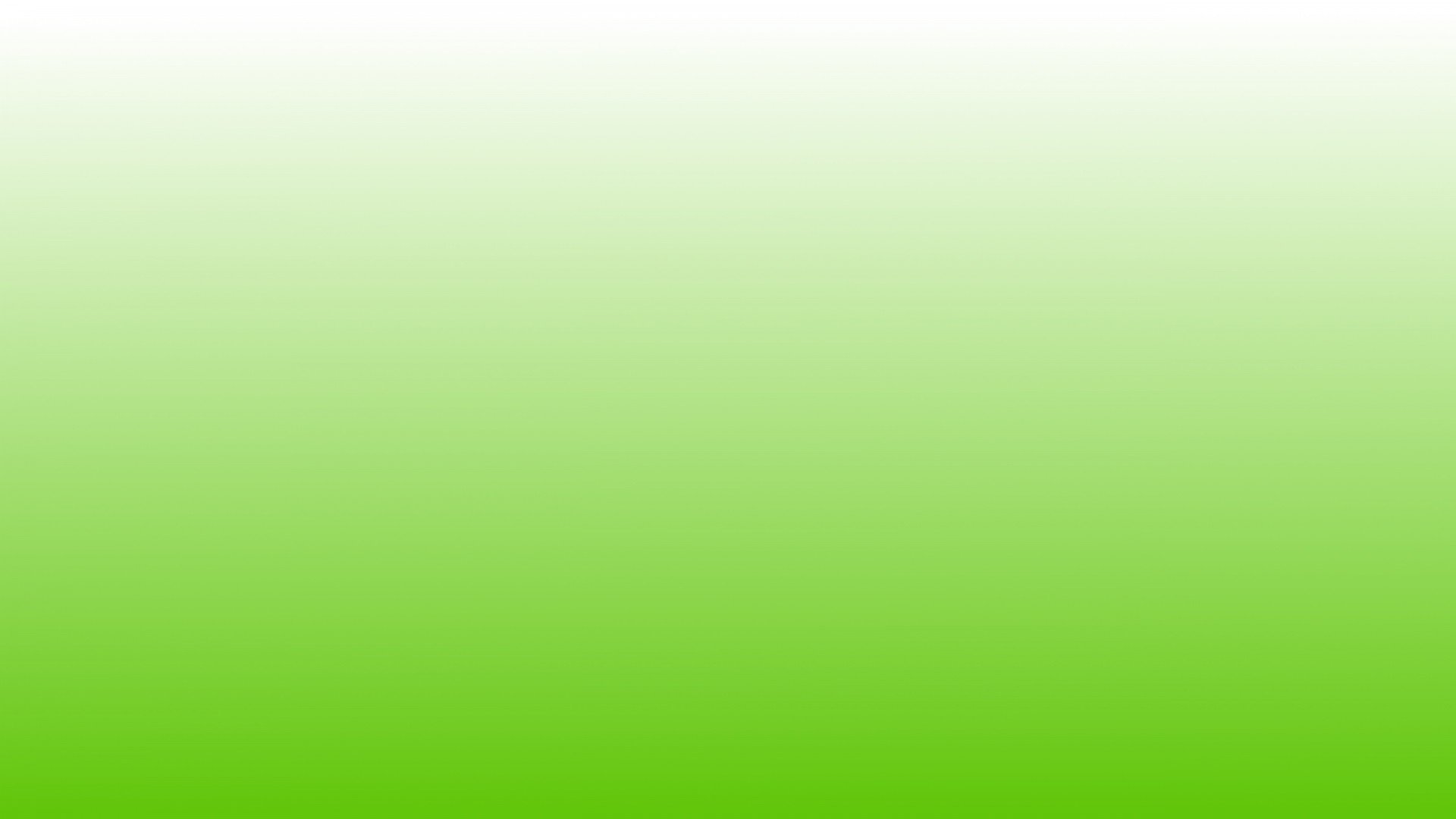 Що робити ?
- Щоденна рутина, сон, їжа;
   - Улюблена соціальна активність
     (розслаблююча активність,   
    фізичні навантаження, творча 
    діяльність, спілкування тощо)
  - Техніка «Зупинись, подумай, лише потім дій»
  - Вправа «Усвідомлене пиття»
  - Плануйте щось приємне.
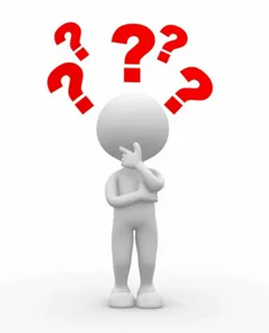 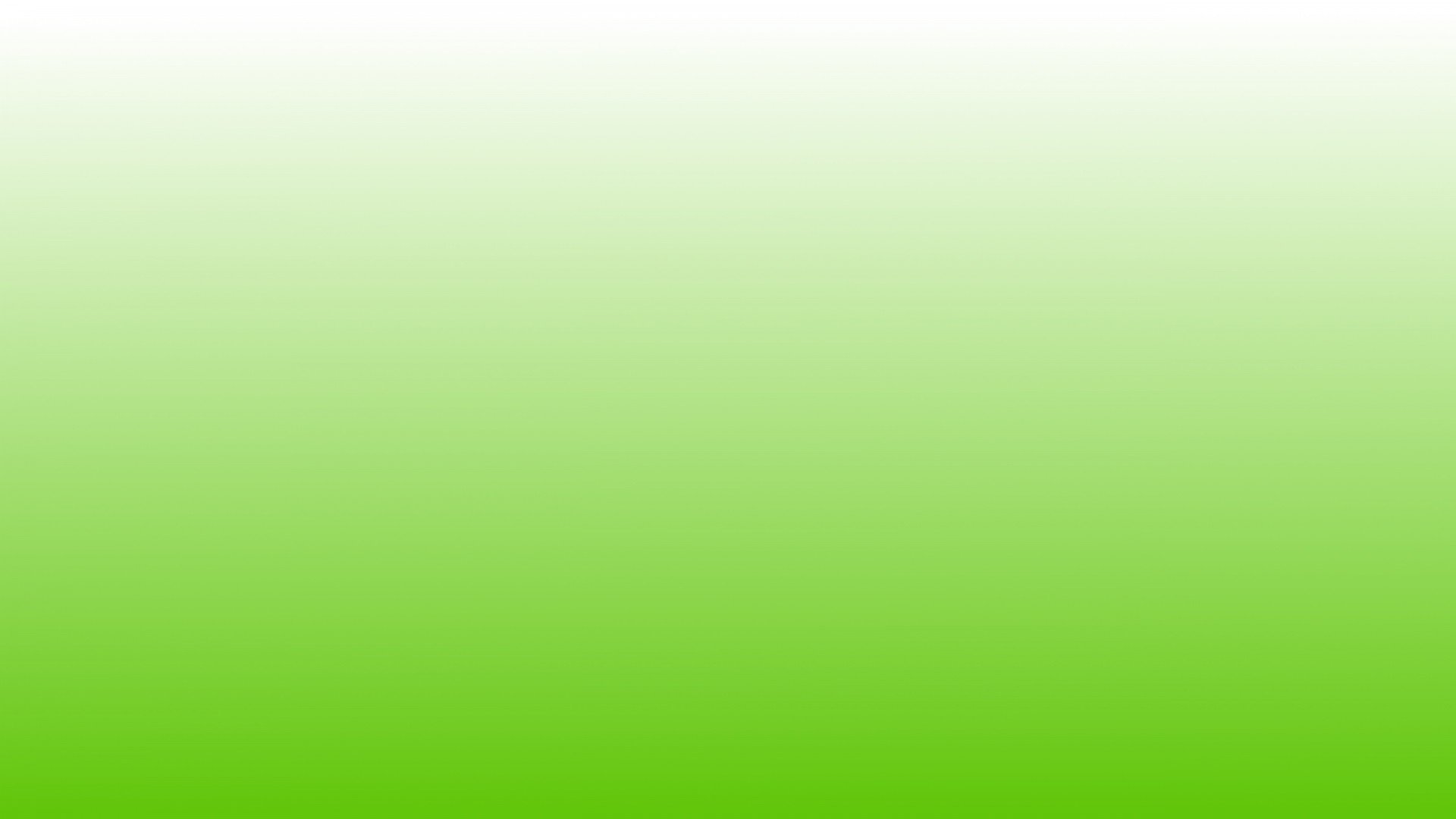 Дбаємо про  безпеку та захищеність тих, хто поруч
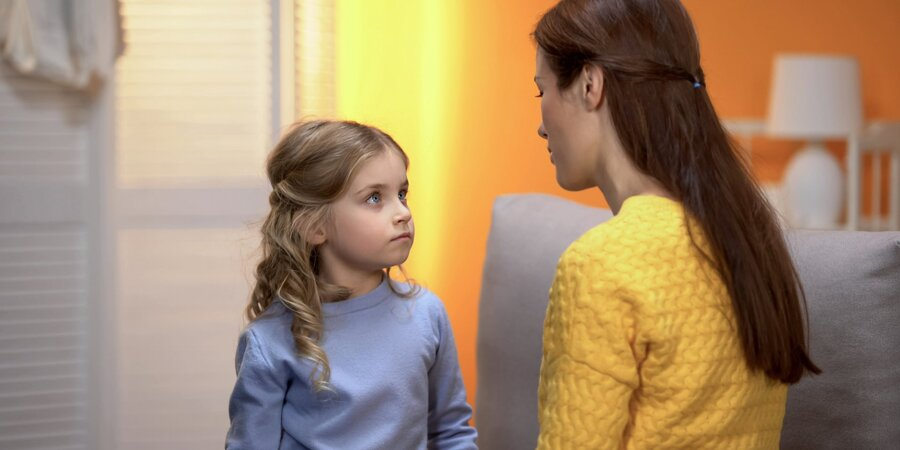 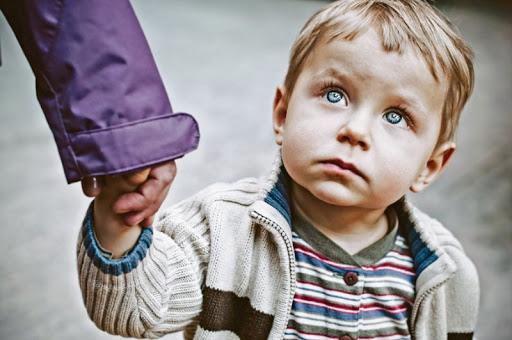 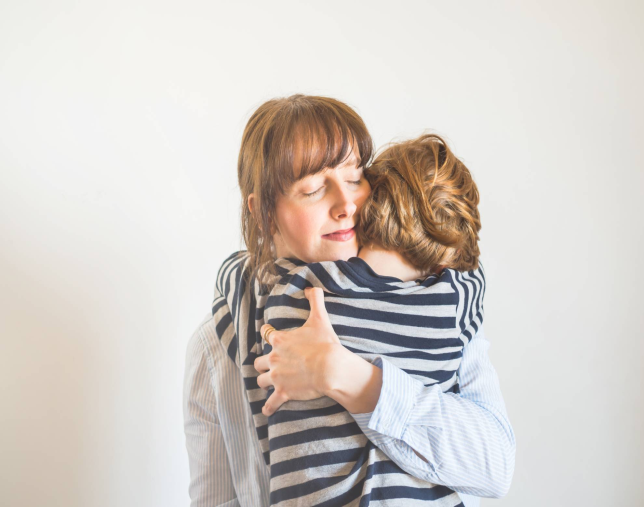 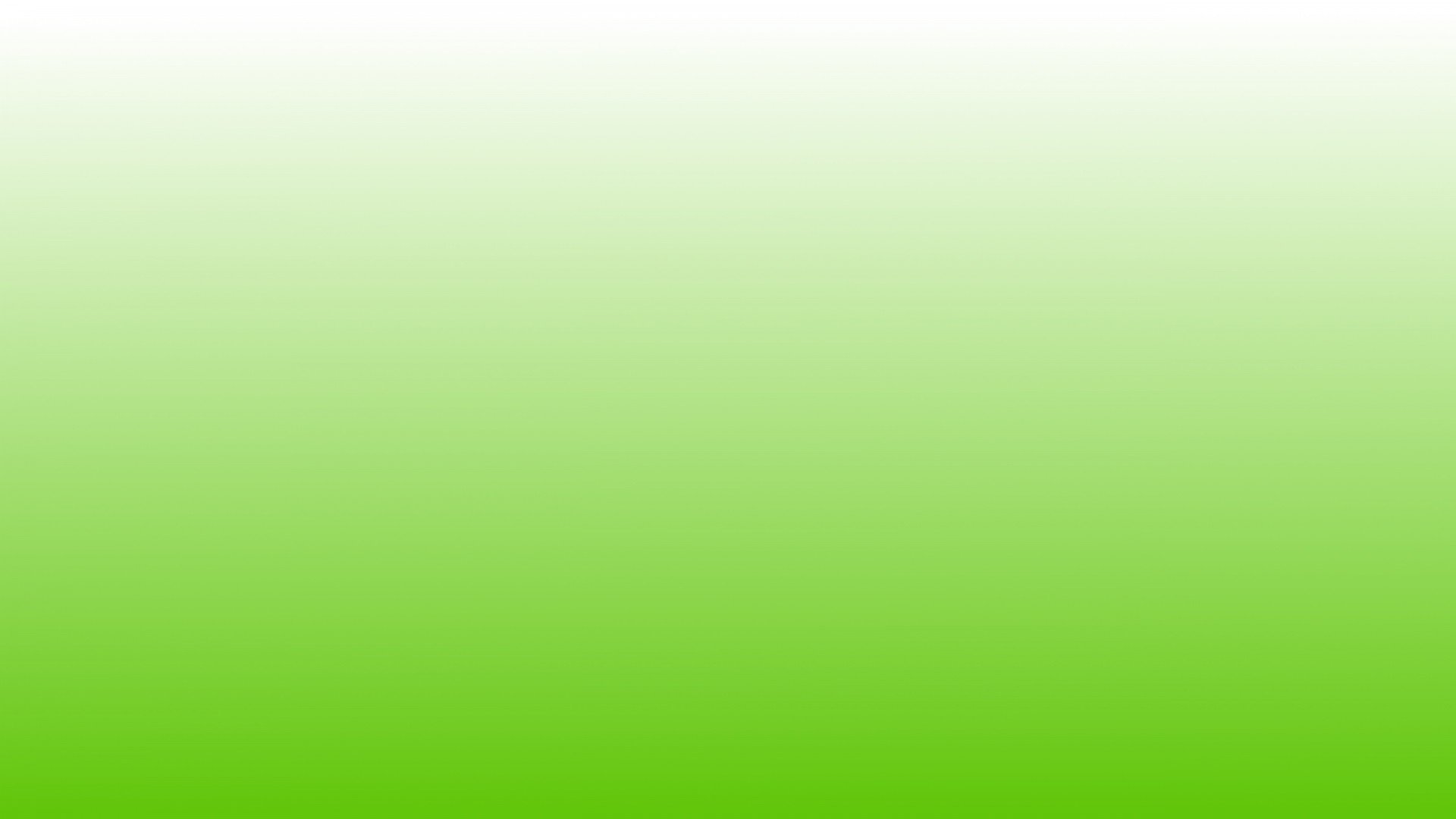 Техніки для зцілення
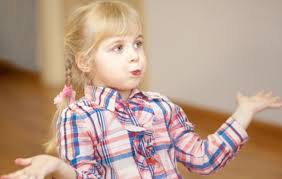 Техніки відновлення власного відчуття безпеки 
Техніки відновлення відчуття захищеності, досягнення стану заспокоєння та рівноваги. 
Техніки зняття напруги та скутості в тілі.
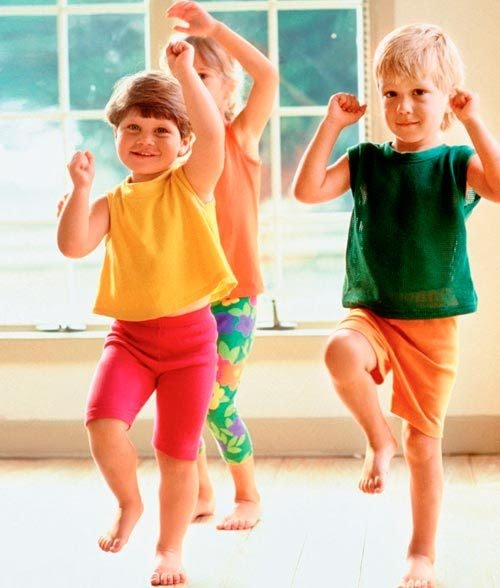 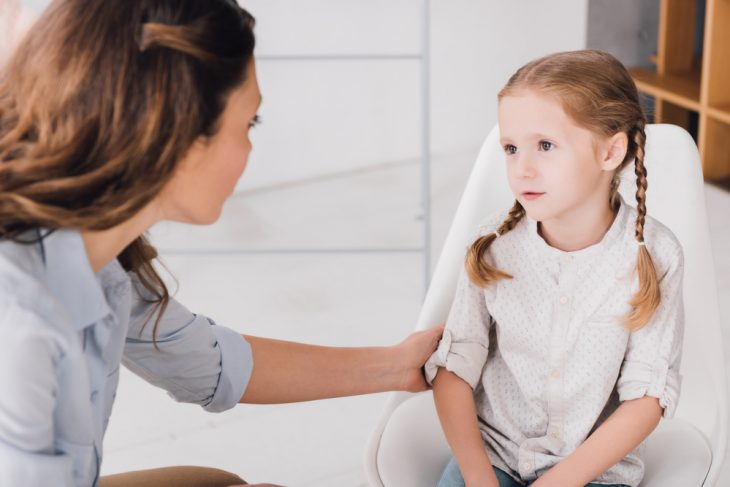 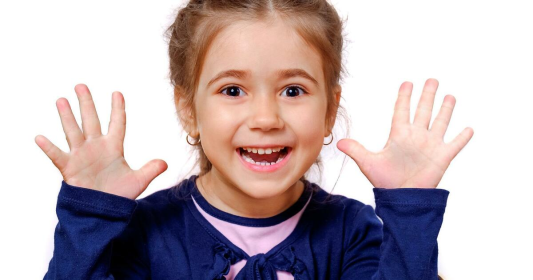 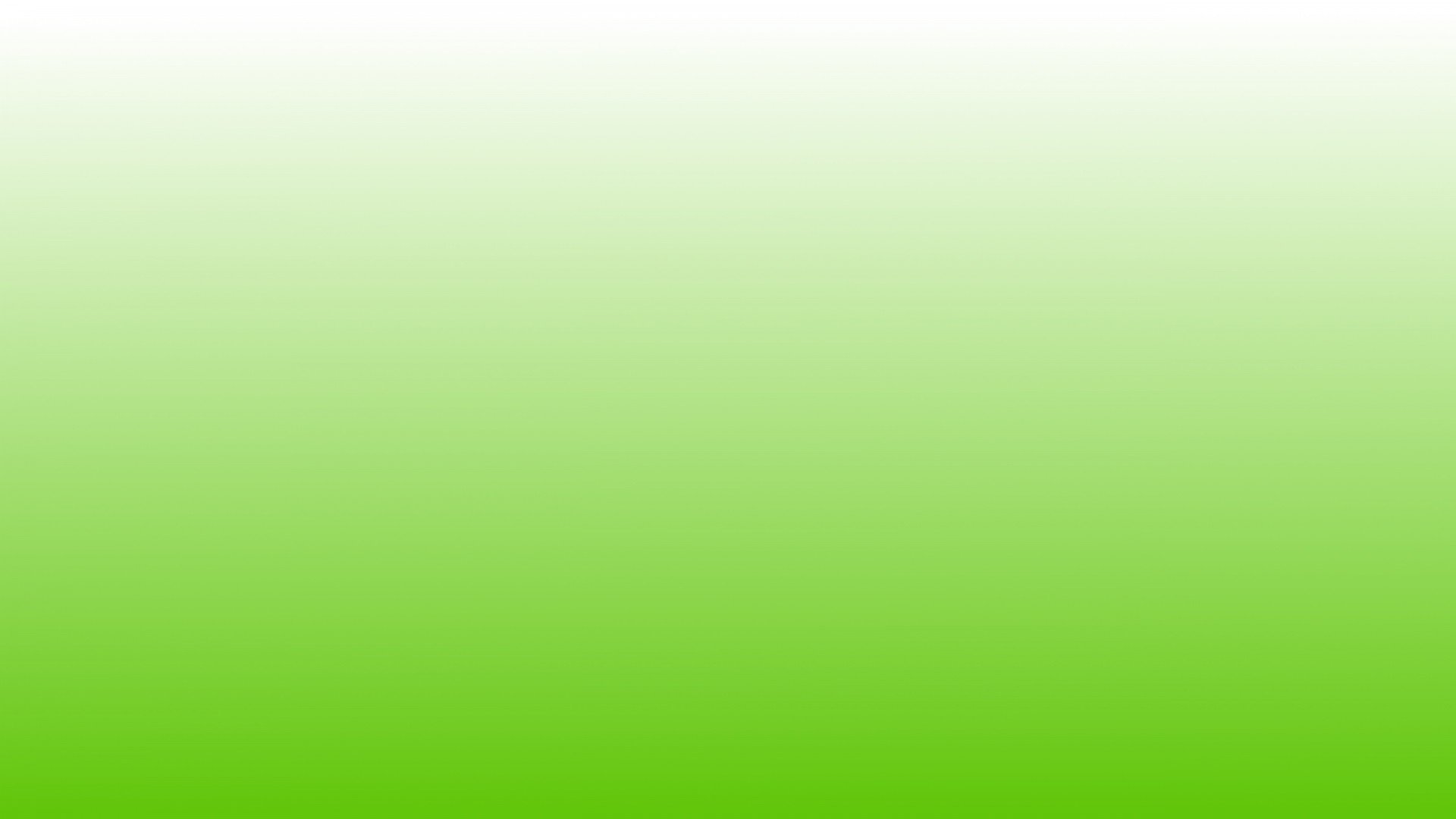 “Пожежник”
Енергійно потріть одну руку об    
іншу та відчуйте, як їх наповнює тепло. 
Тепер настав час “гасити вогонь”.
Зробіть глибокий вдих, а потім 
зробіть дуже довгий видих.
Спрямуйте потік повітря, що
 видихається на розігріті руки.
Пожежу загасили!
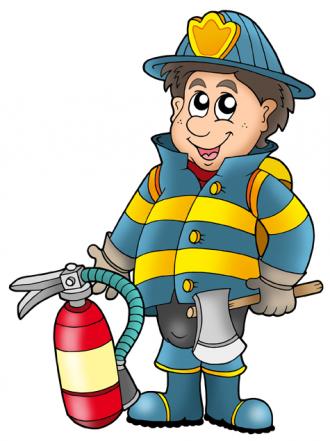 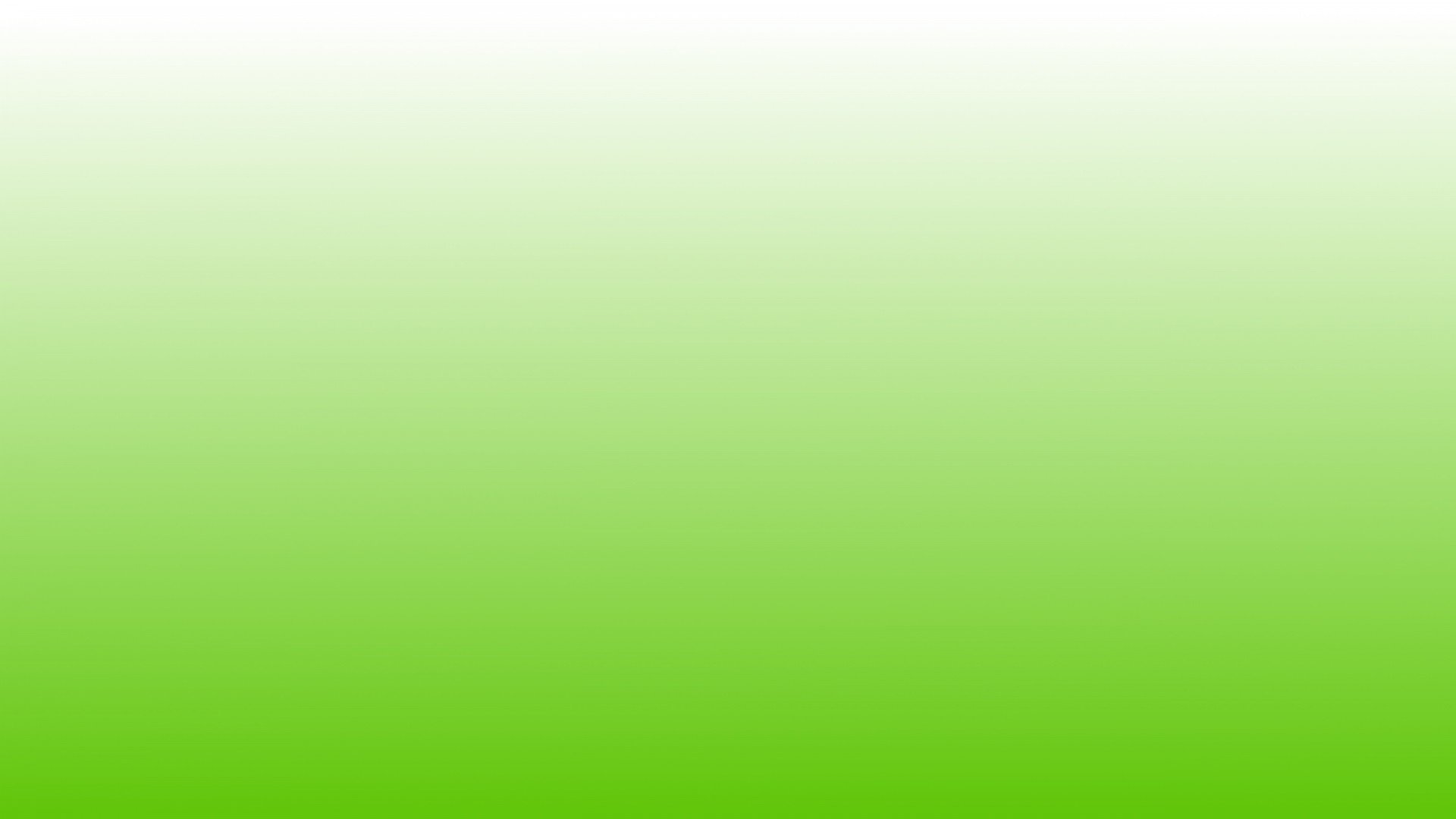 “Гарячий шоколад”
Складіть руки так, ніби вони – маленька чашка. Уявіть, що ця чашка наповнена гарячим шоколадом.                           Рахуючи до двох робимо вдих і “вдихаємо запах шоколаду”.                             Рахуючи до чотирьох і набравши повітря в рот дмухаємо, щоб “напій швидше охолонув”. 
     Повторюємо тричі!
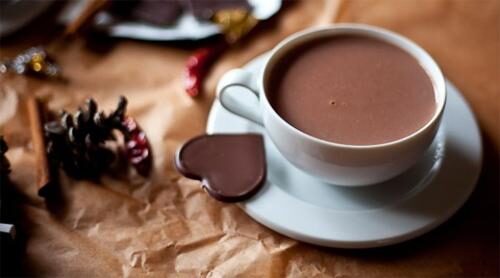 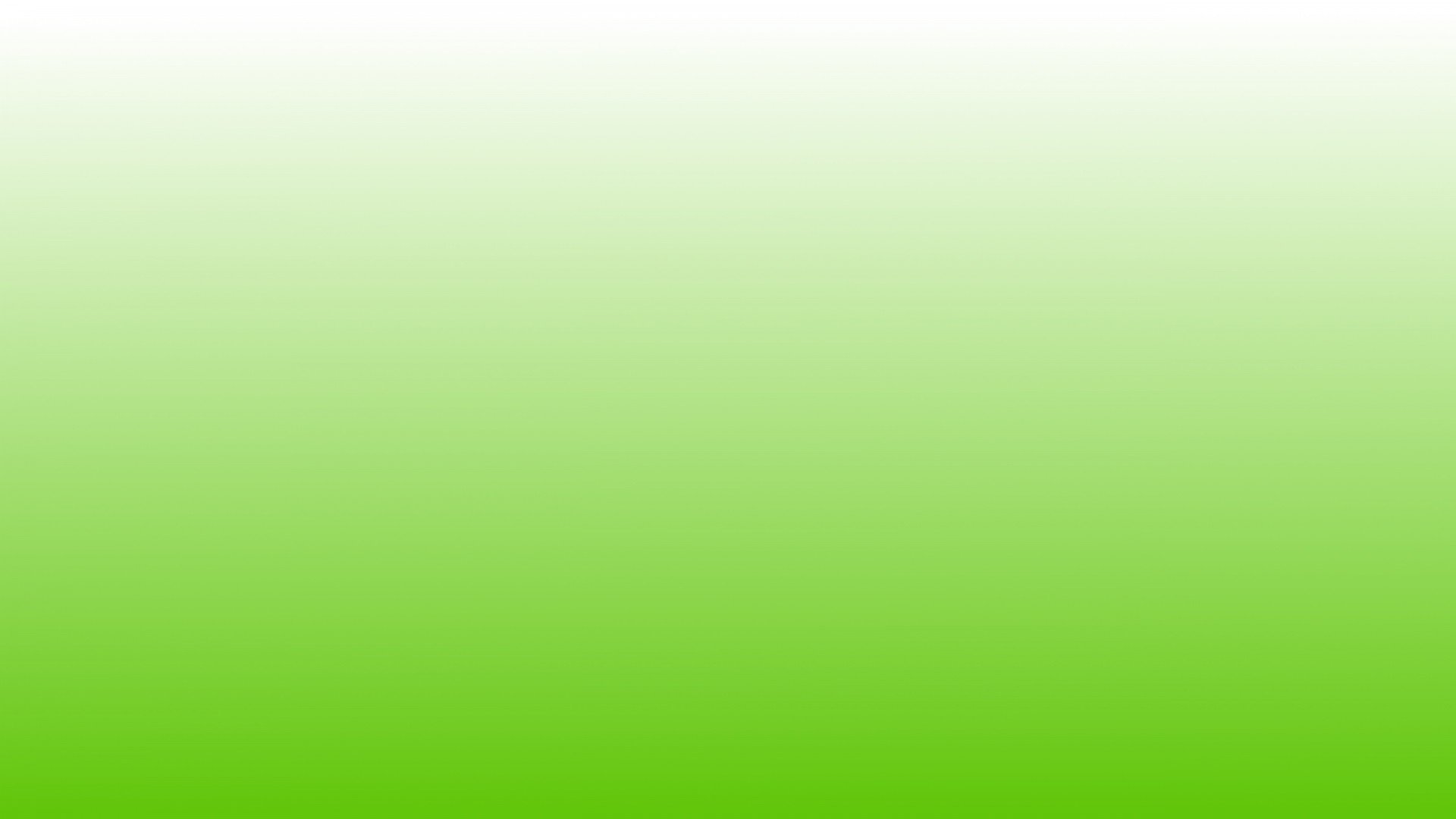 Гра “Кольорове дихання”
Пропонується взяти до рук квадрат такого кольору, який до вподоби. Сісти зручно. Подивитися на свій квадрат.
1. Вдихніть, рахуючи до 4. Підніміть очі вгору, ковзаючи поглядом по лівій стороні квадрата.
2. Затримайте дихання, рахуючи до 4. У цей час пройдіть очима вздовж верхньої сторони квадрата.
3. Видихніть рахуючи до 4. Опустить очі вниз по правій стороні квадрата.
4. Затримайте дихання, 
    рахуючи до 4. Пробіжіться очима
   по нижній частині квадрата.
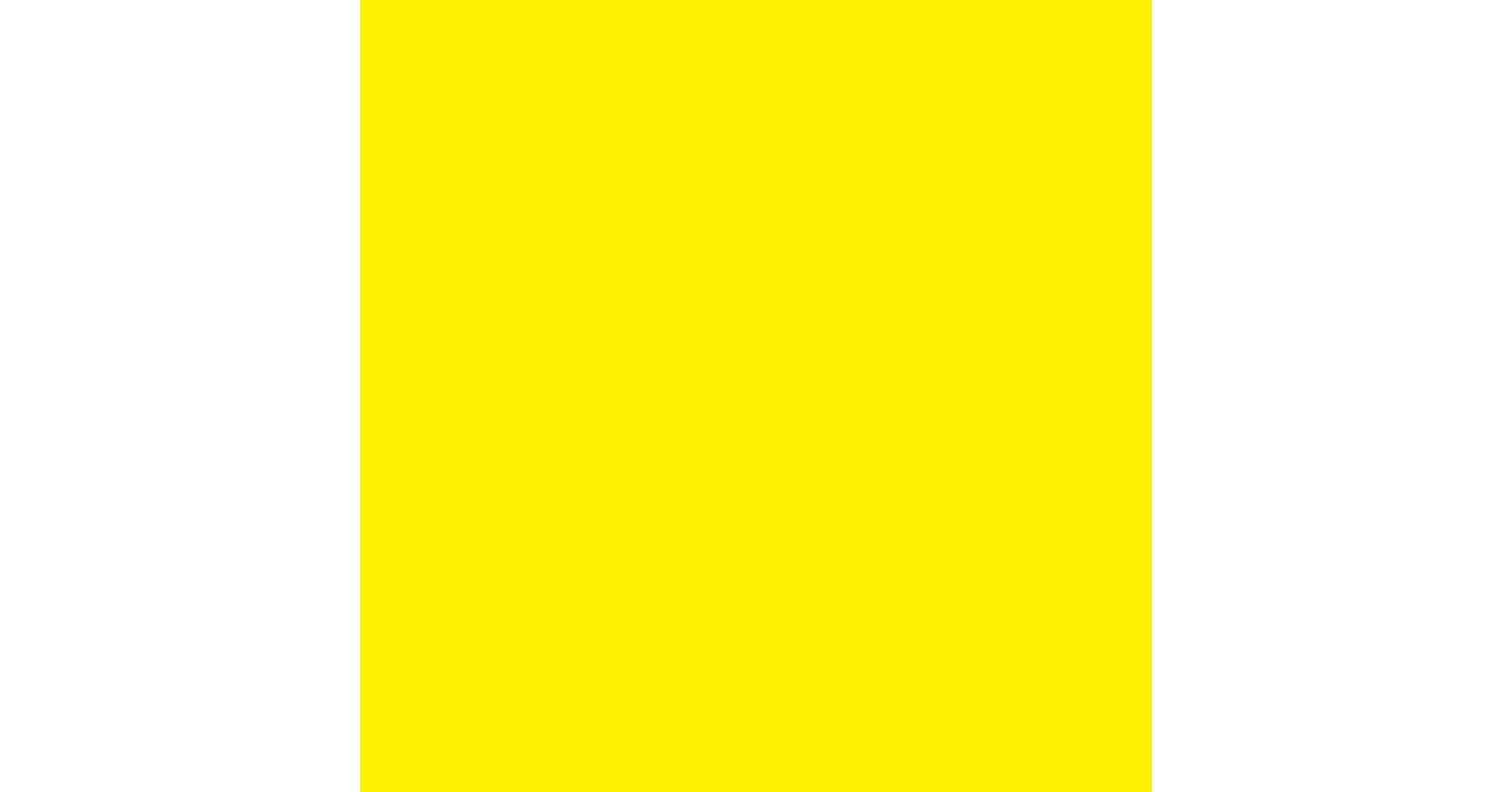 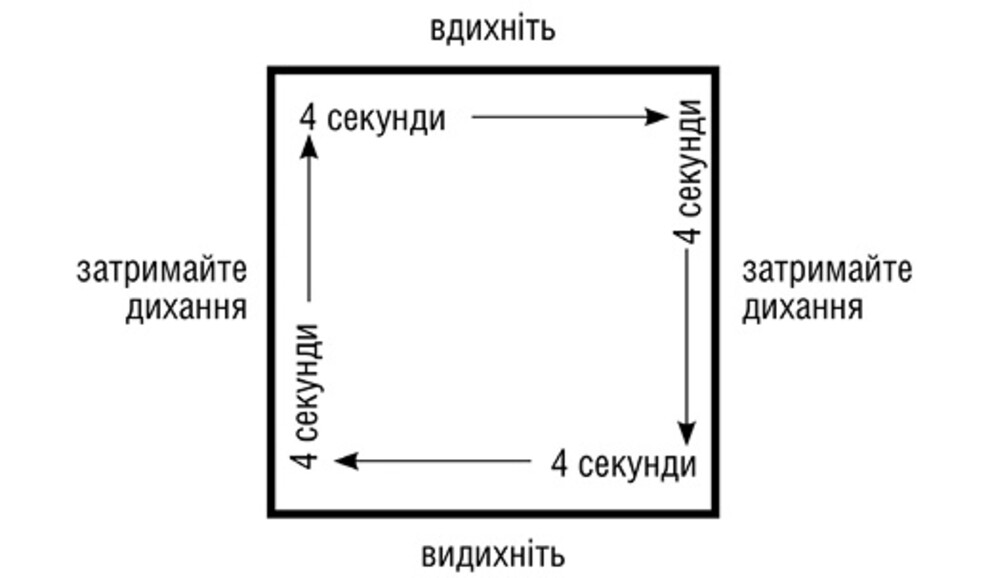 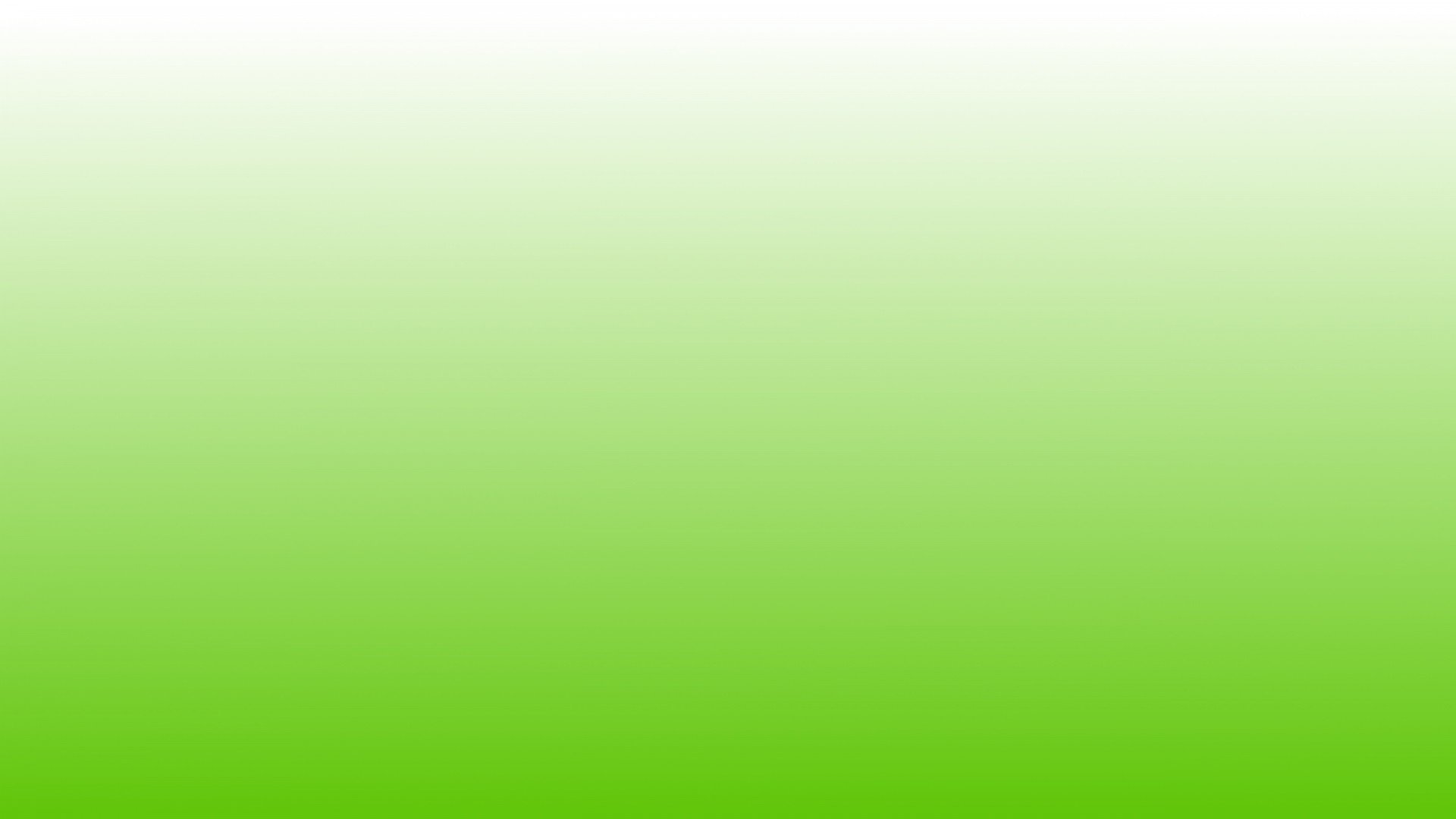 5-4-3-2-1
Назвіть 5 речей, які ви можете побачити.
Назвіть 4 речі, які ви можете відчути («мої ноги на підлозі»).
Назвіть 3 речі, які ви можете почути («рух на вулиці», «спів птахів»).
Назвіть 2 речі, які ви відчуваєте на запах.
Назвіть 1 річ, яку ви можете 
    скуштувати.
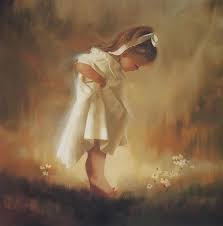 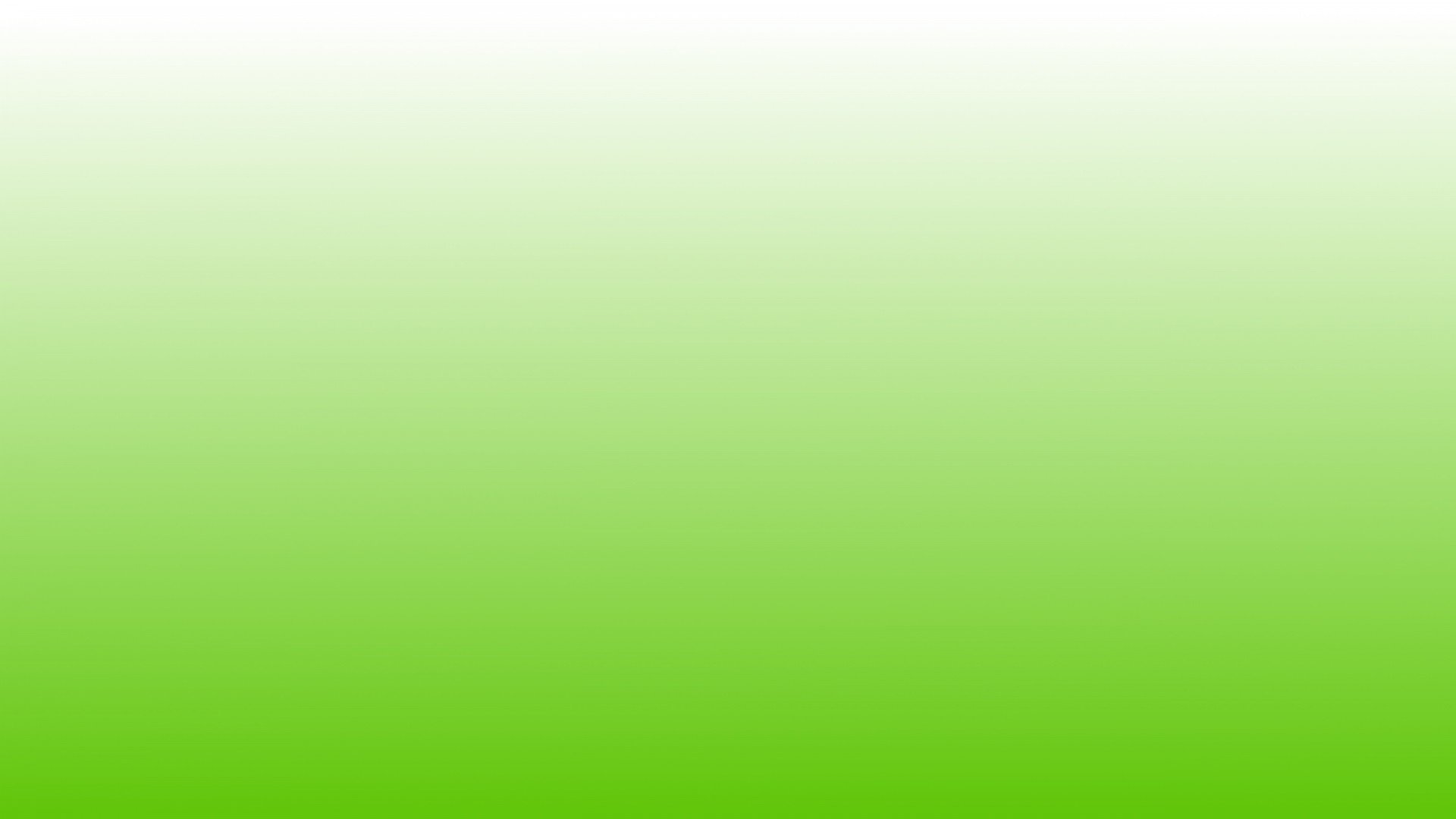 Зняття напруження у тілі
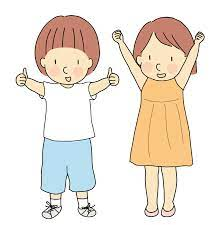 Стисніть сильно кулаки. Потримайте їх декілька секунд і повільно відпустіть. Повторіть так само для м’язів передпліччя.
Підніміть плечі так, щоб вони торкалися вух. Потримайте їх в такому положенні, а потім розслабтесь.
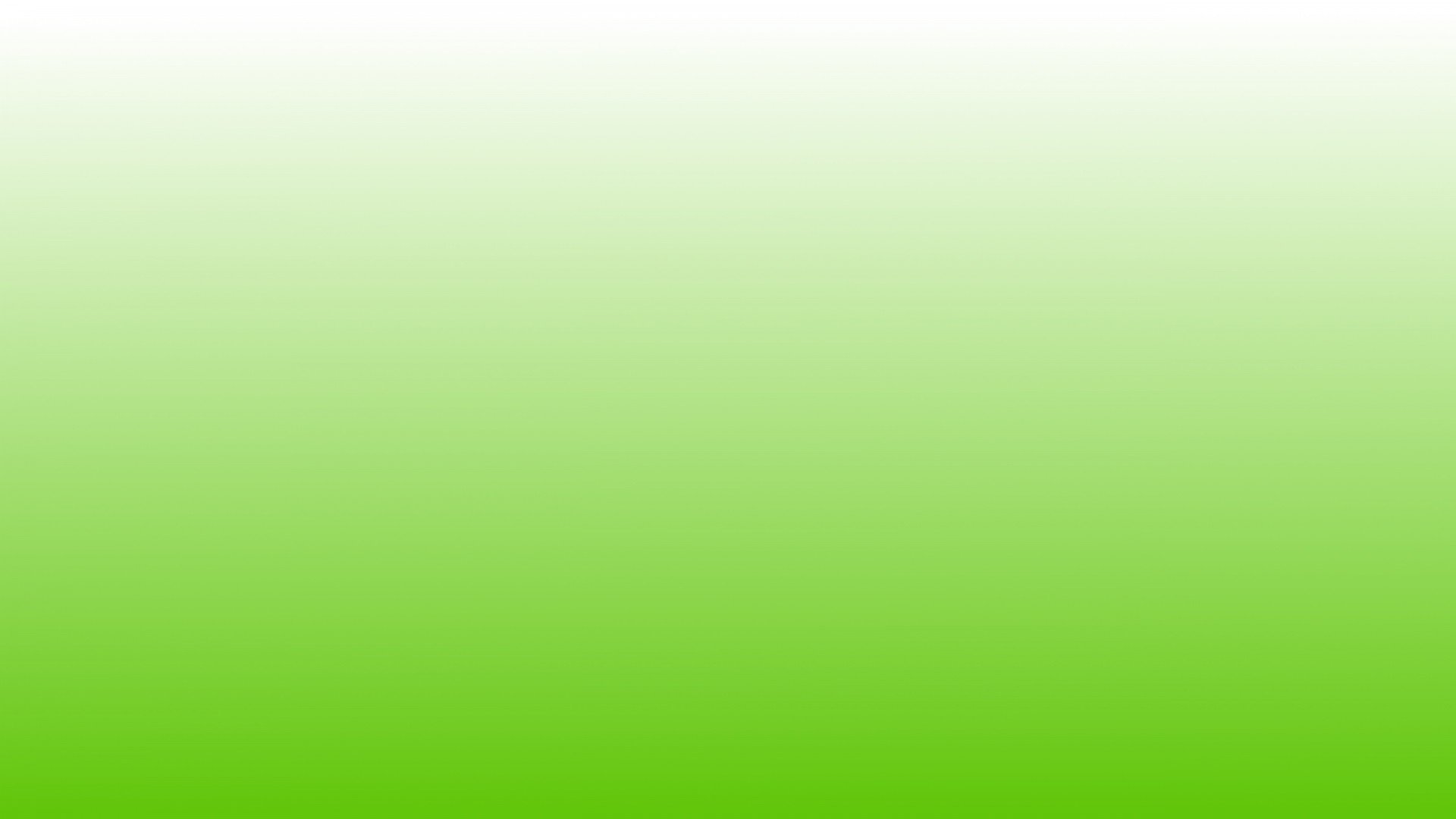 Реагуємо на  почуття та допомагаємо дітям проживати їх
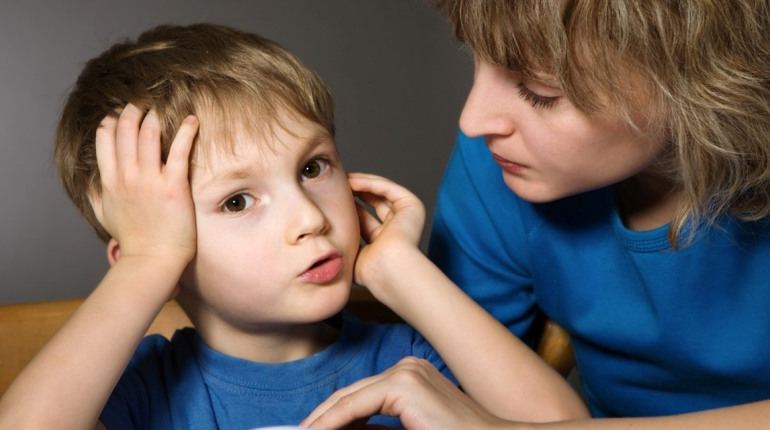 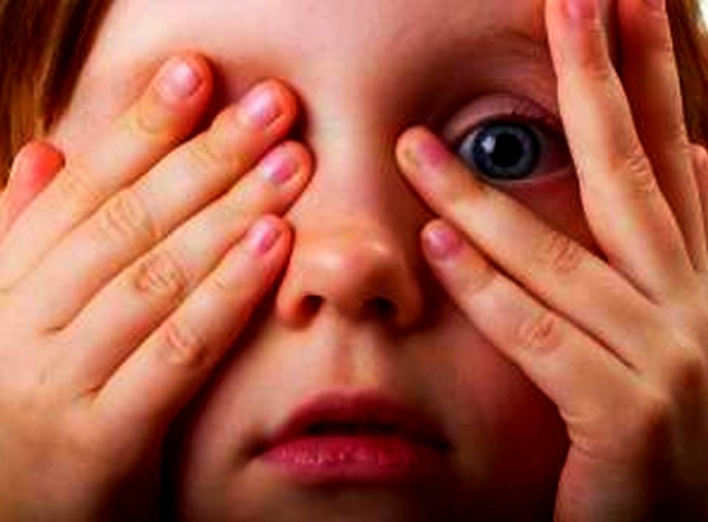 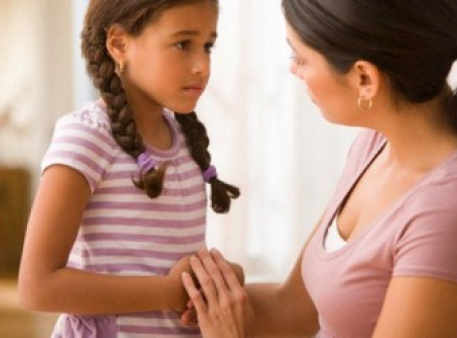 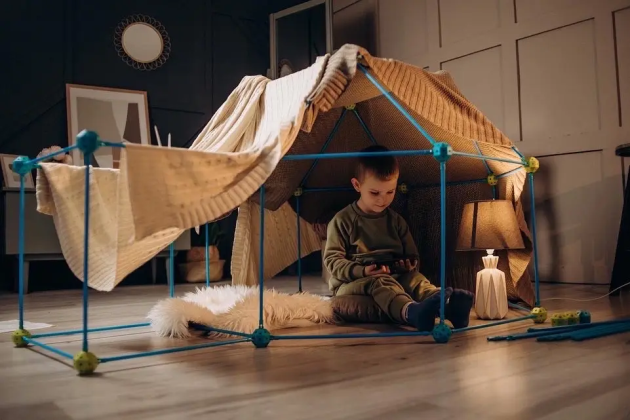 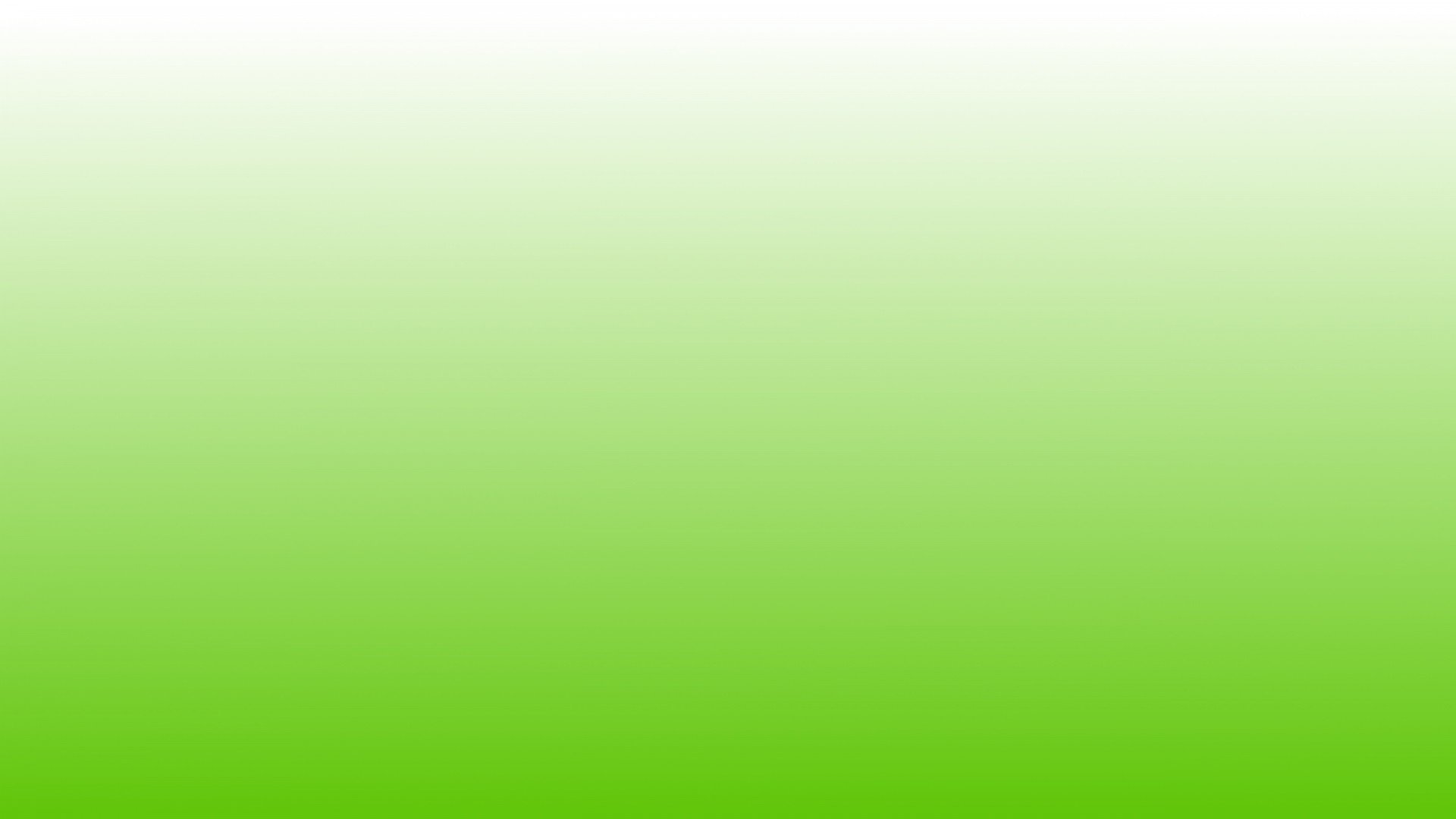 Що робити?
- Започаткуйте щоденний ритуал                          
   оцінювання власного 
   емоційного стану разом з дітьми.
 - Знайдіть у просторі або створіть 
   умовне місце для емоційної 
   схованки, у якій можна безпечно 
   прожити свої надмірні емоції.
 - Якщо комусь страшно, знайдіть 
   спосіб, як вивільнити страх.
 - Допомагайте дітям проговорювати свої переживання.
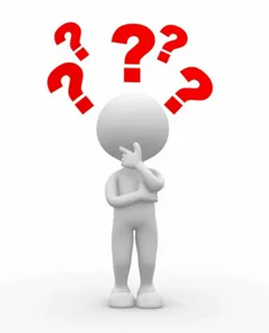 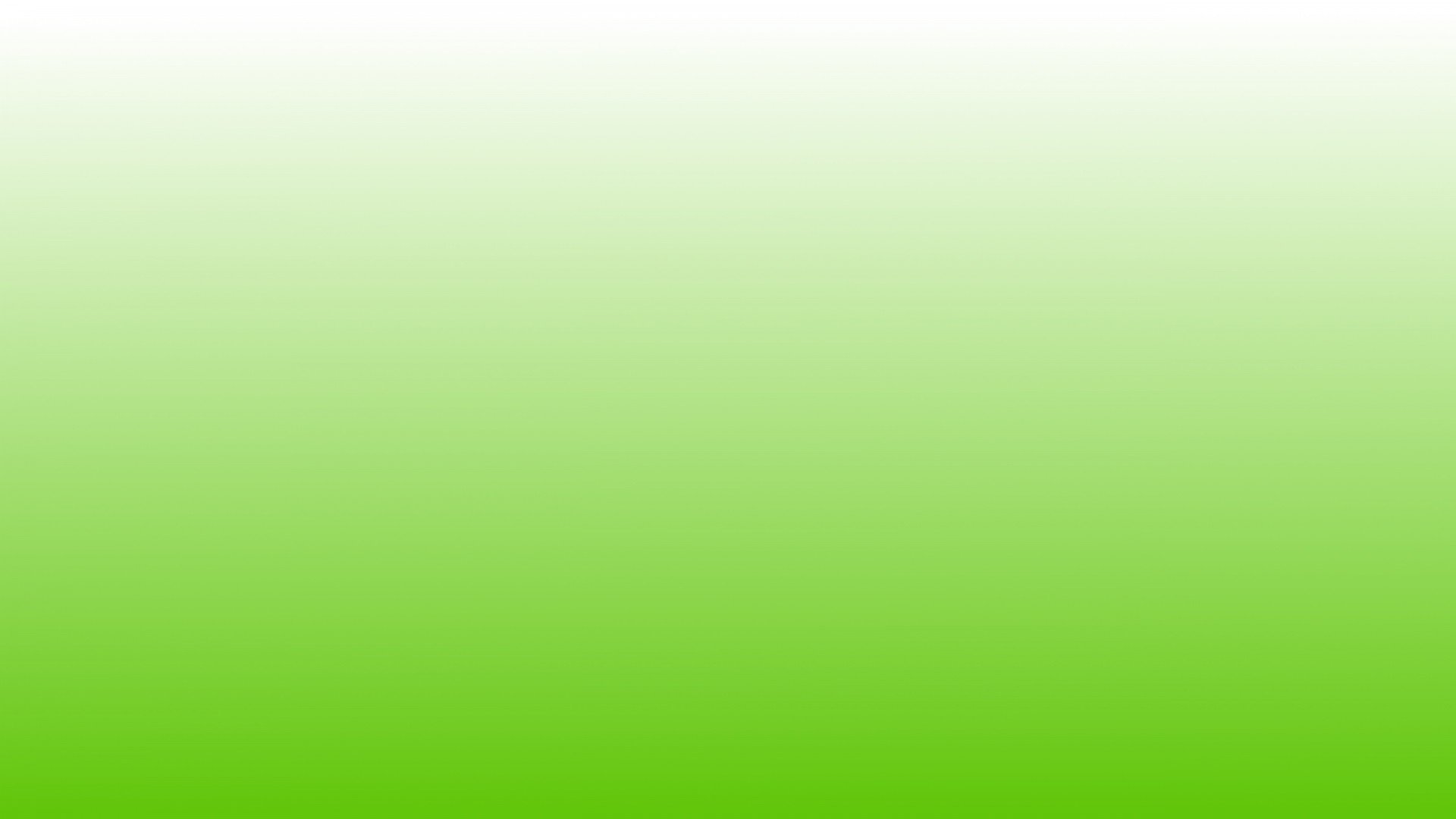 Враховуємо можливості мозку, що працює у стресі
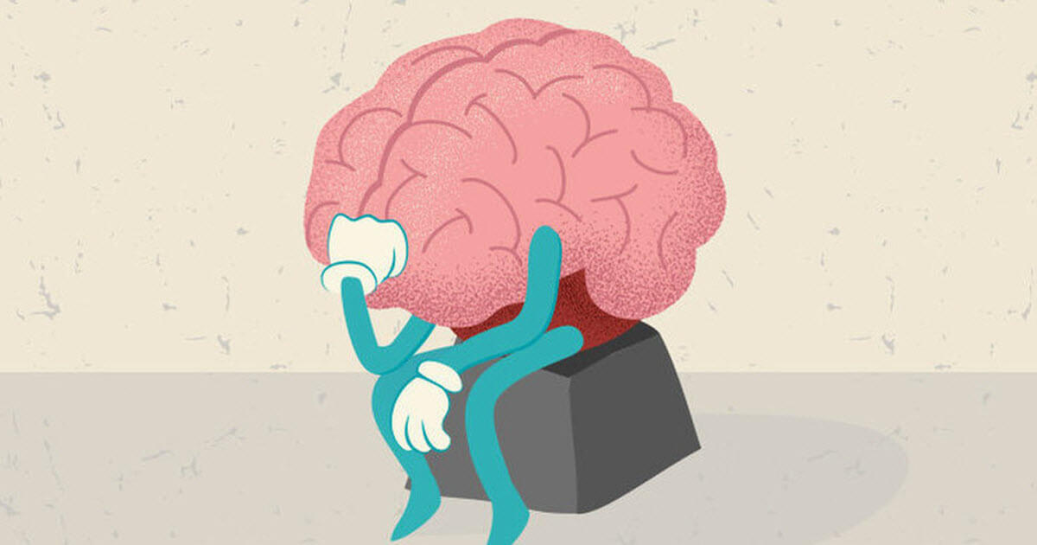 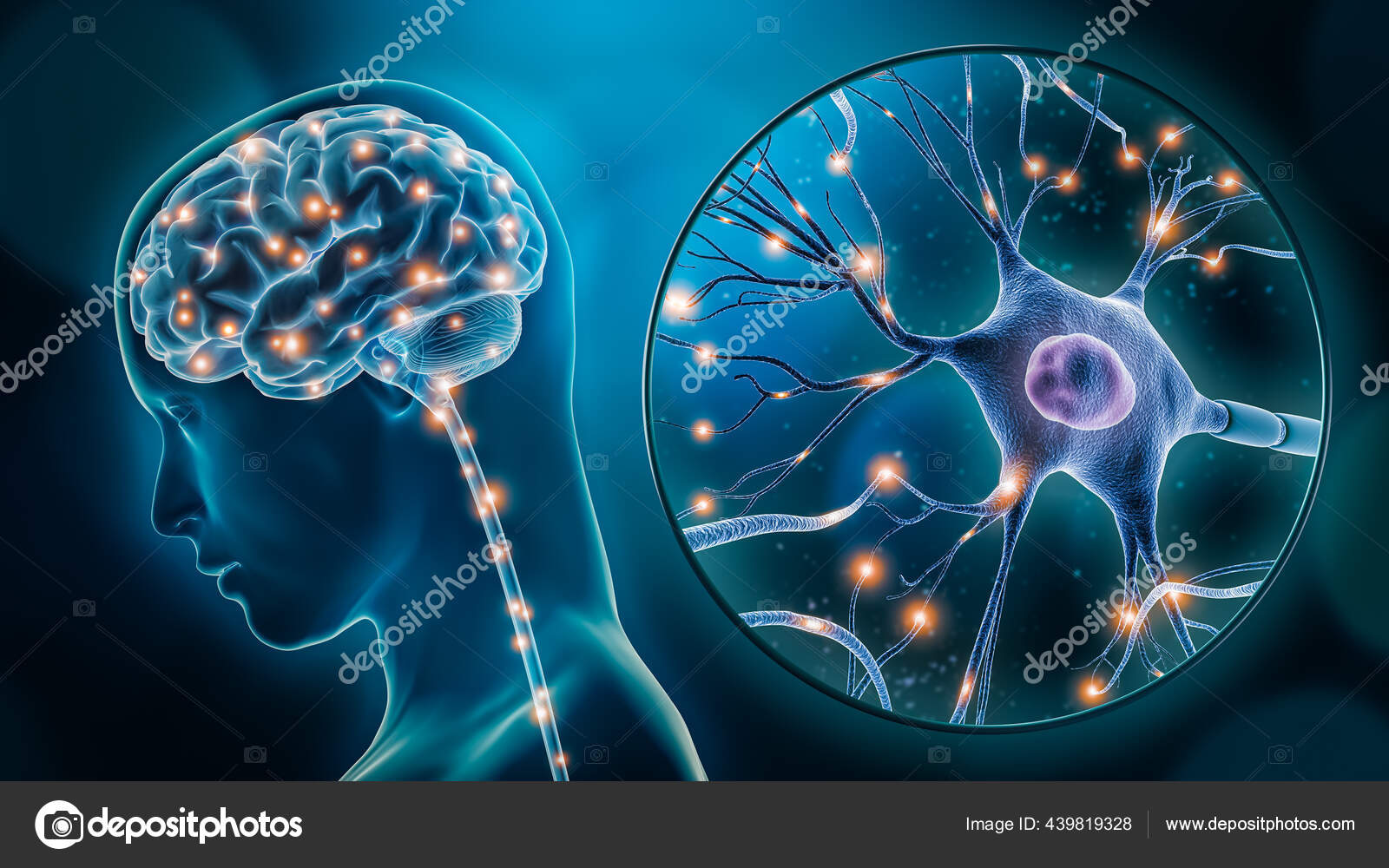 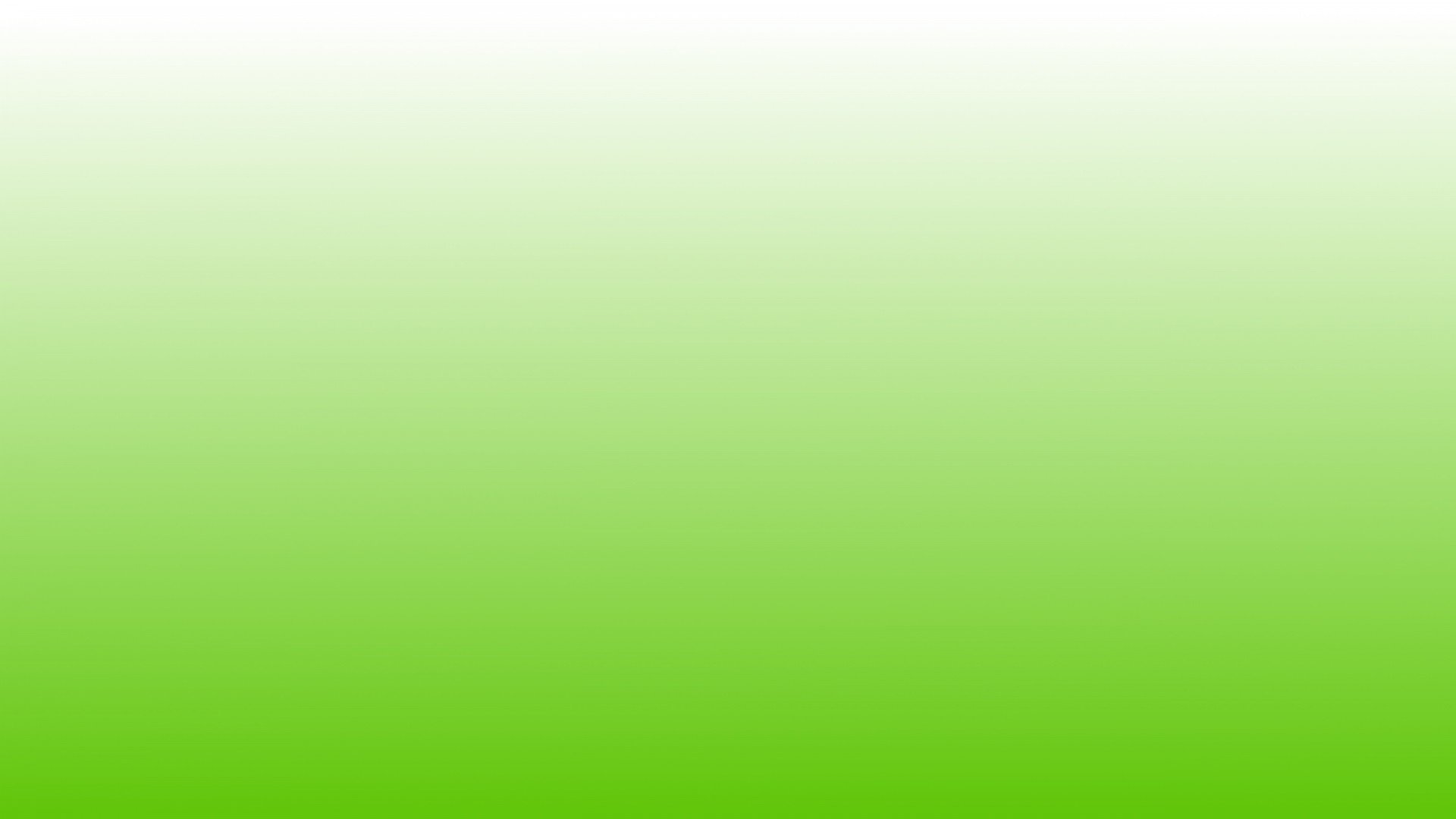 Що робити?
- Знизьте рівень власних професійних  
   очікувань стосовно когнітивних    
   досягнень дітей.
 - Реагуйте на запити дітей та їх потреби.
 - Більше хвалить за найменші досягнення.
 - Допомагайте дітям зняти психічне та 
   емоційне напруження через практичні, 
   проблемні, пошукові, творчі види 
   діяльності.
 - Ставте конкретні завдання. Давайте   
    дітям можливість обирати.
 - В стресовій ситуації діалог кращий за 
   “сухі” інструкції чи розповіді, а творче 
   завдання – за      рутинні справи.
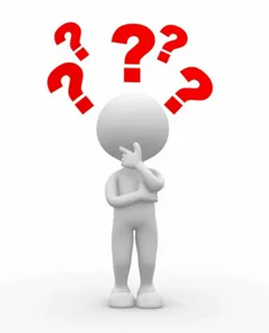 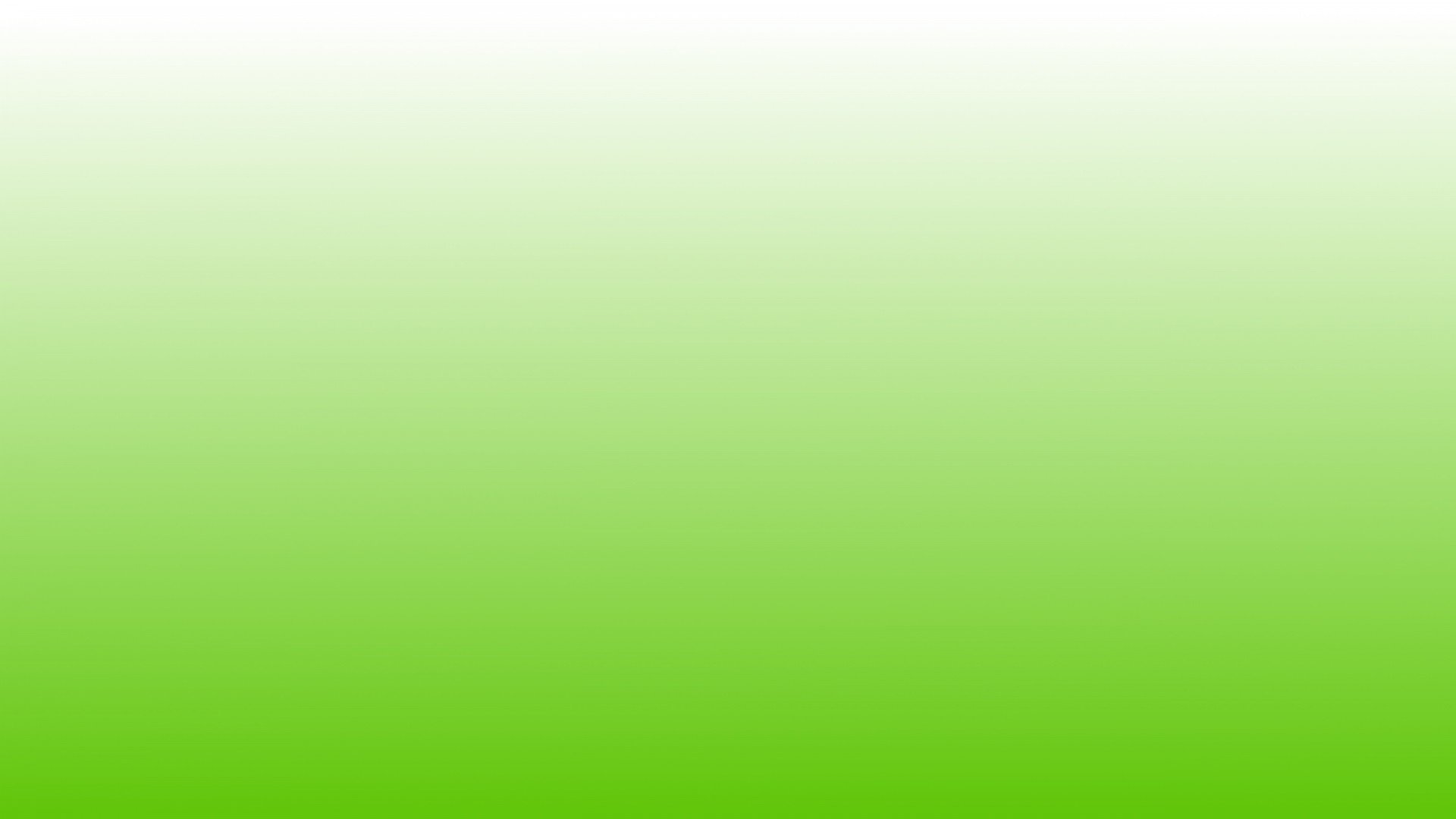 Бережіть себе та людей поруч. Зараз важливе кожне добре та тепле слово підтримки
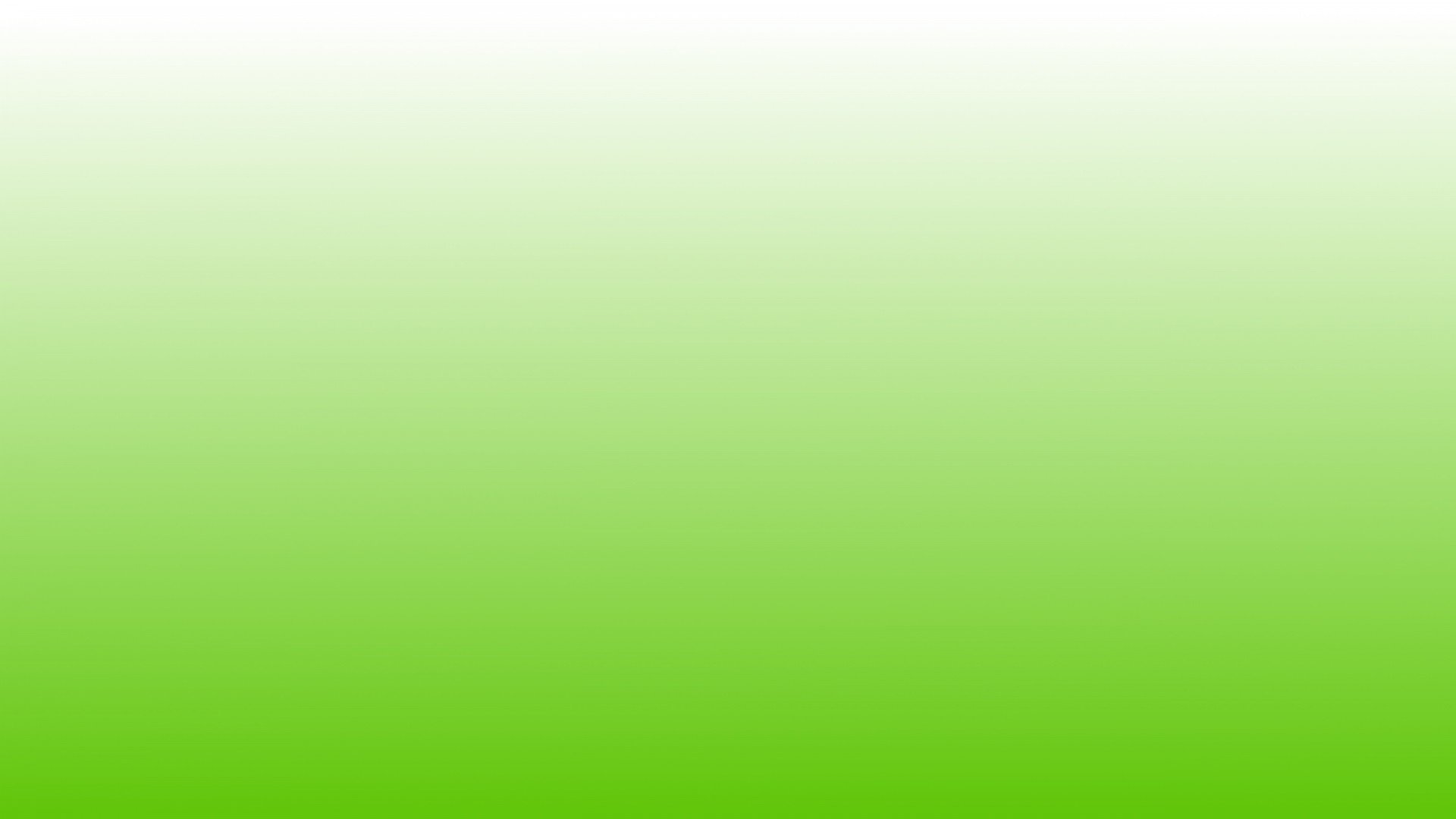 Література
“Кращі практики психолого-педагогічного супроводу та підтримки учасників освітнього процесу в умовах воєнних дій збройних конфліктів” Додаток до листа КЗ ДНМЦ ПС від 15.04.22 №01/03-69
“Як вчити та навчатися в умовах війни” інформаційно-методичні матеріали для дорослих зі створення сприятливих умов для навчання та розвитку в умовах воєнного часу https://childfund.org.ua/Uploads/Files/books_pdf/How+to_teach_and_learn_A4.pdf 
Травматичні події: психологічна підтримка та самодопомога  https://rm.coe.int/traumatic-events-ukr-/1680a765d4
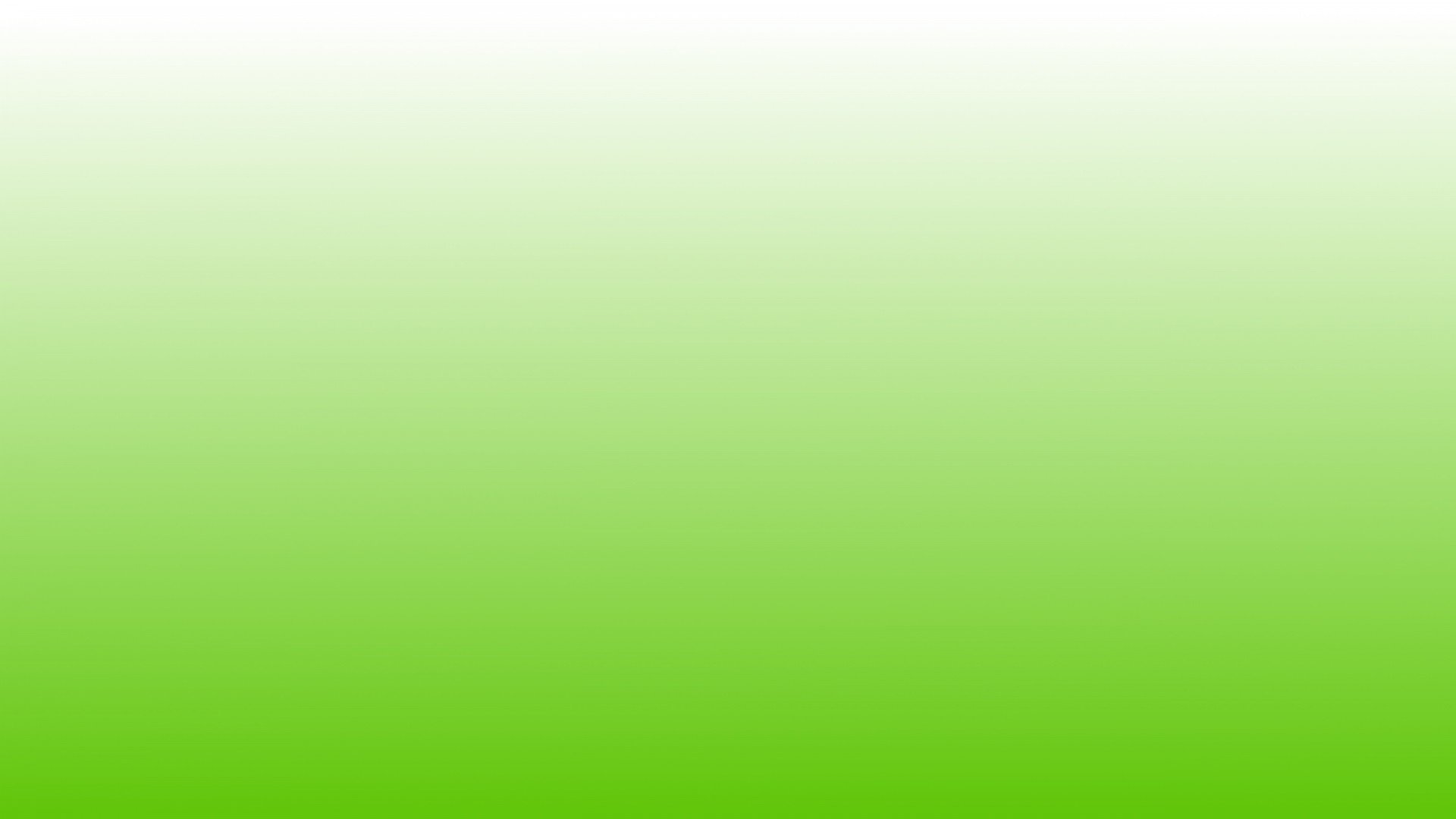 ДЯКУЮ ЗА УВАГУ!